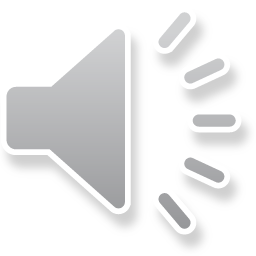 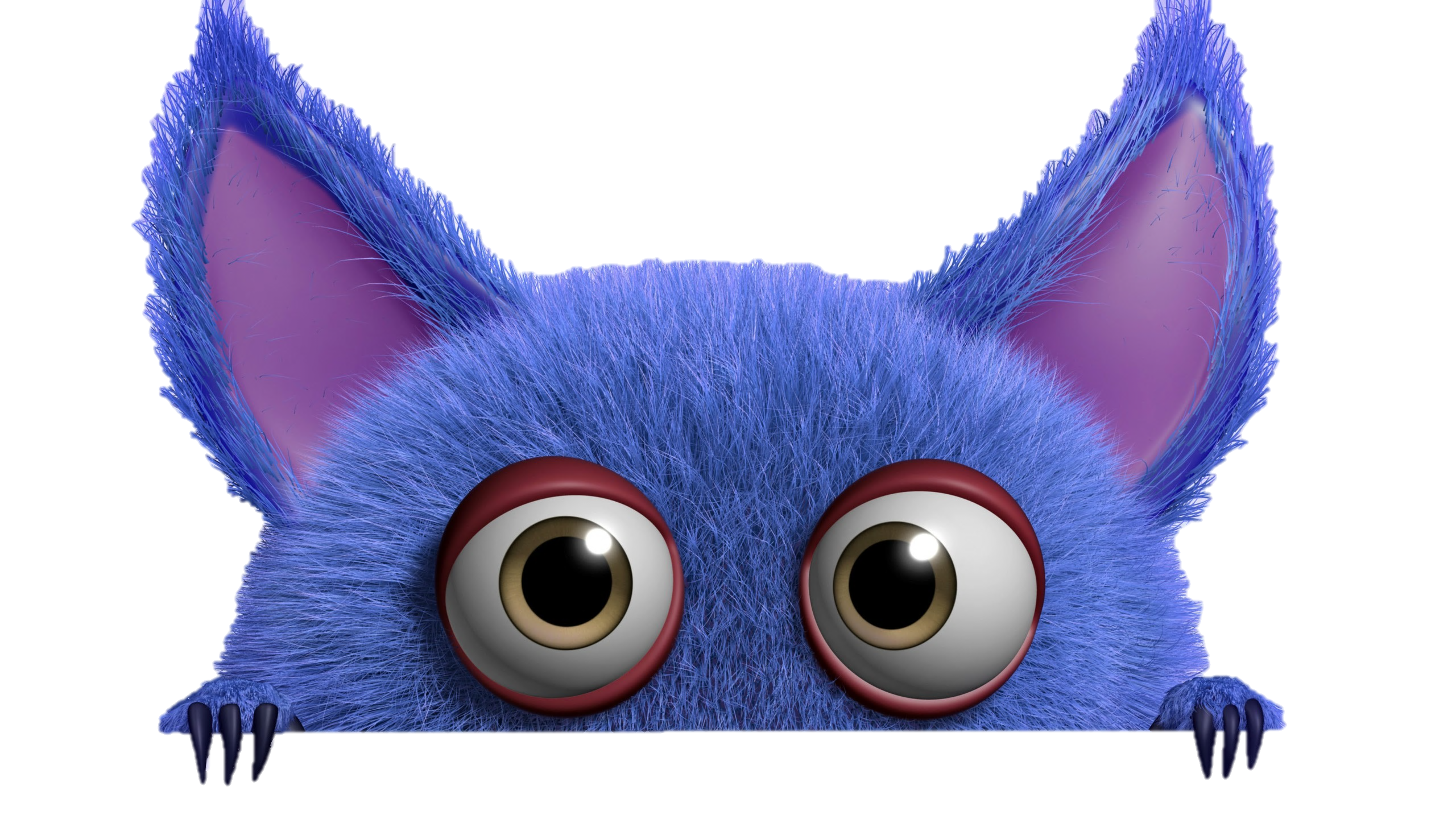 TRÒ CHƠI HỘP QUÀ BÍ MẬT
Gift box secret game
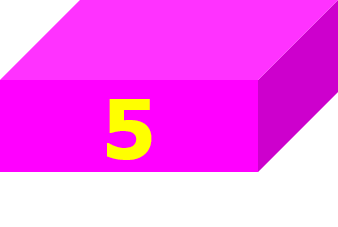 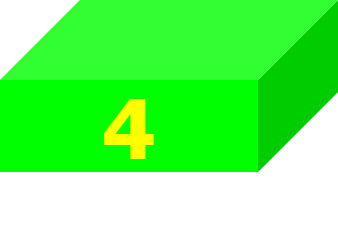 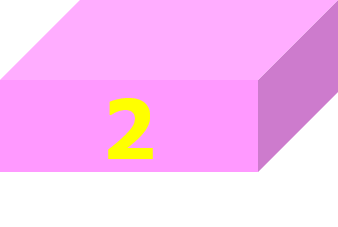 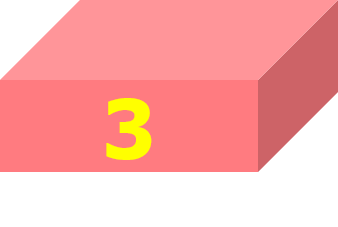 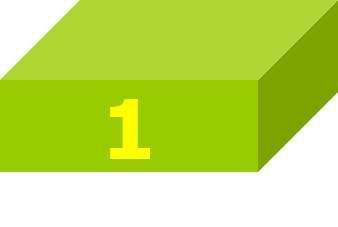 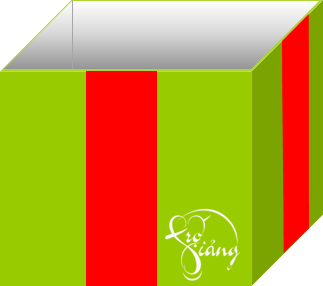 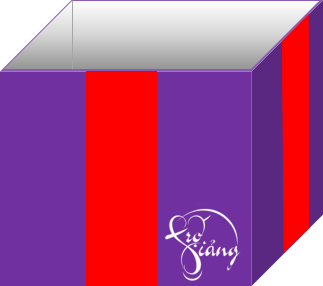 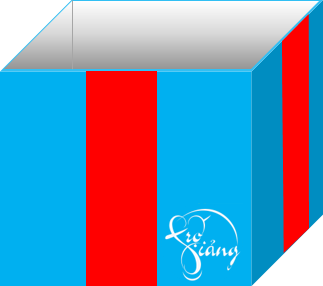 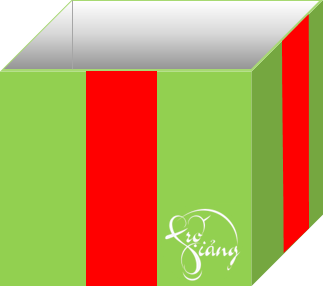 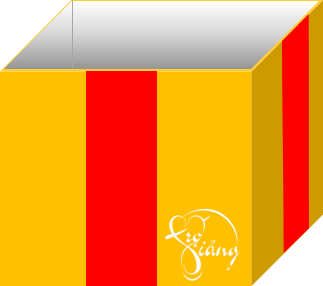 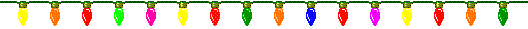 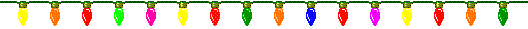 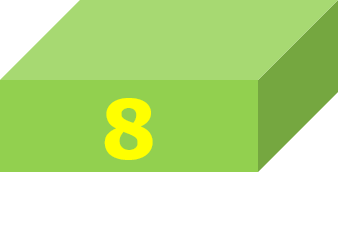 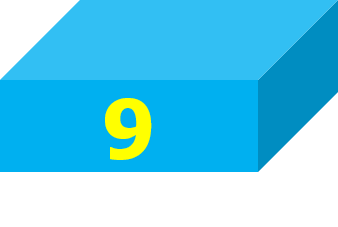 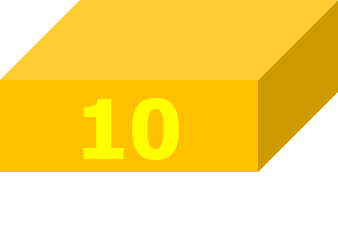 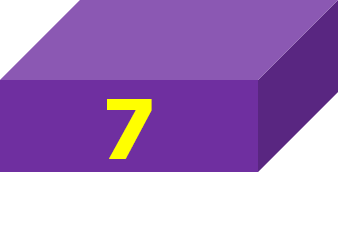 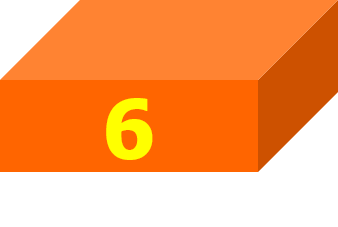 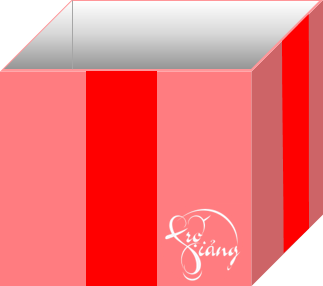 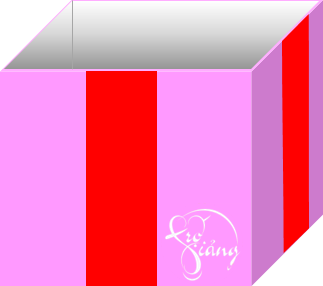 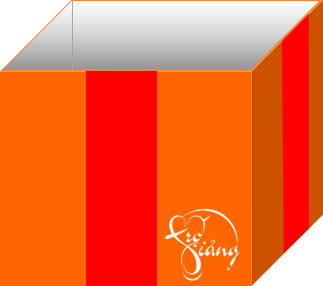 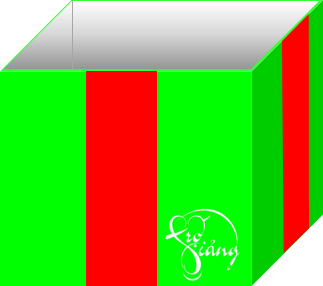 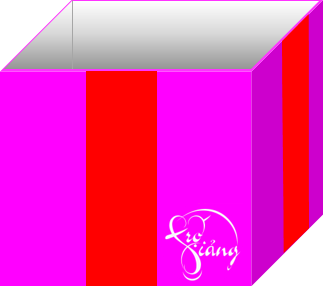 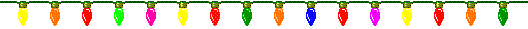 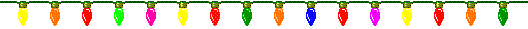 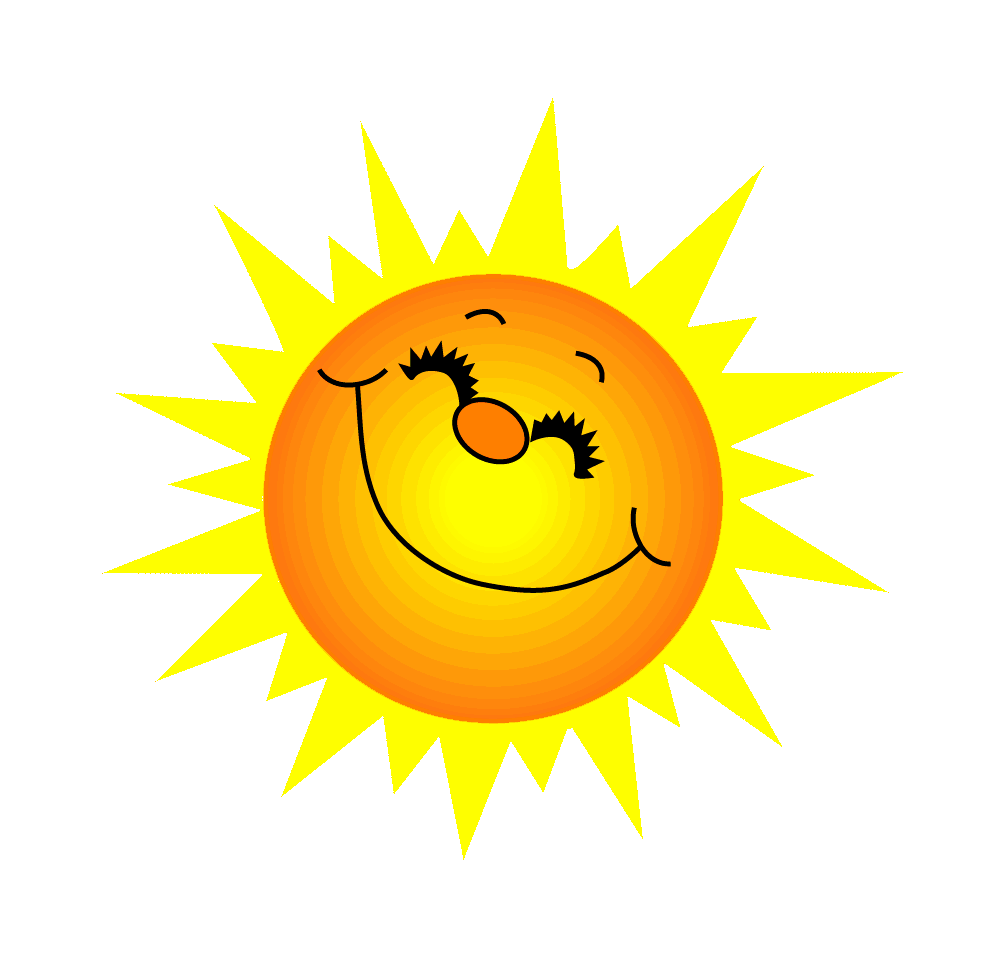 Nguyễn Đình Chiểu quê ở đâu
Gia Định
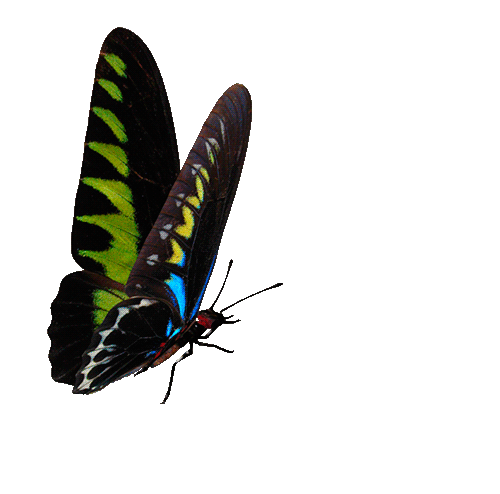 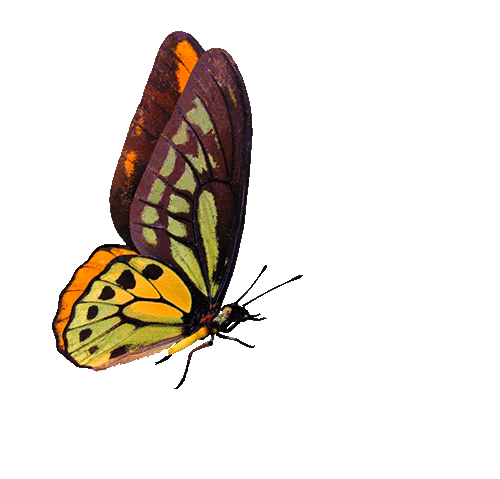 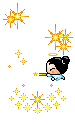 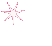 You are given 3 candies
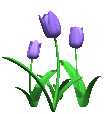 GO HOME
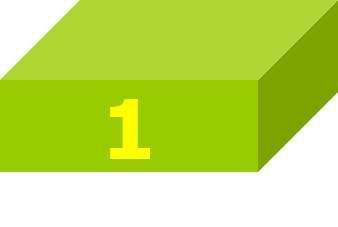 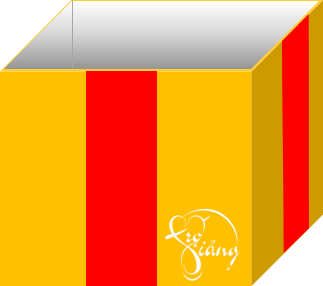 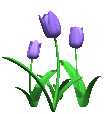 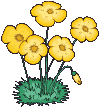 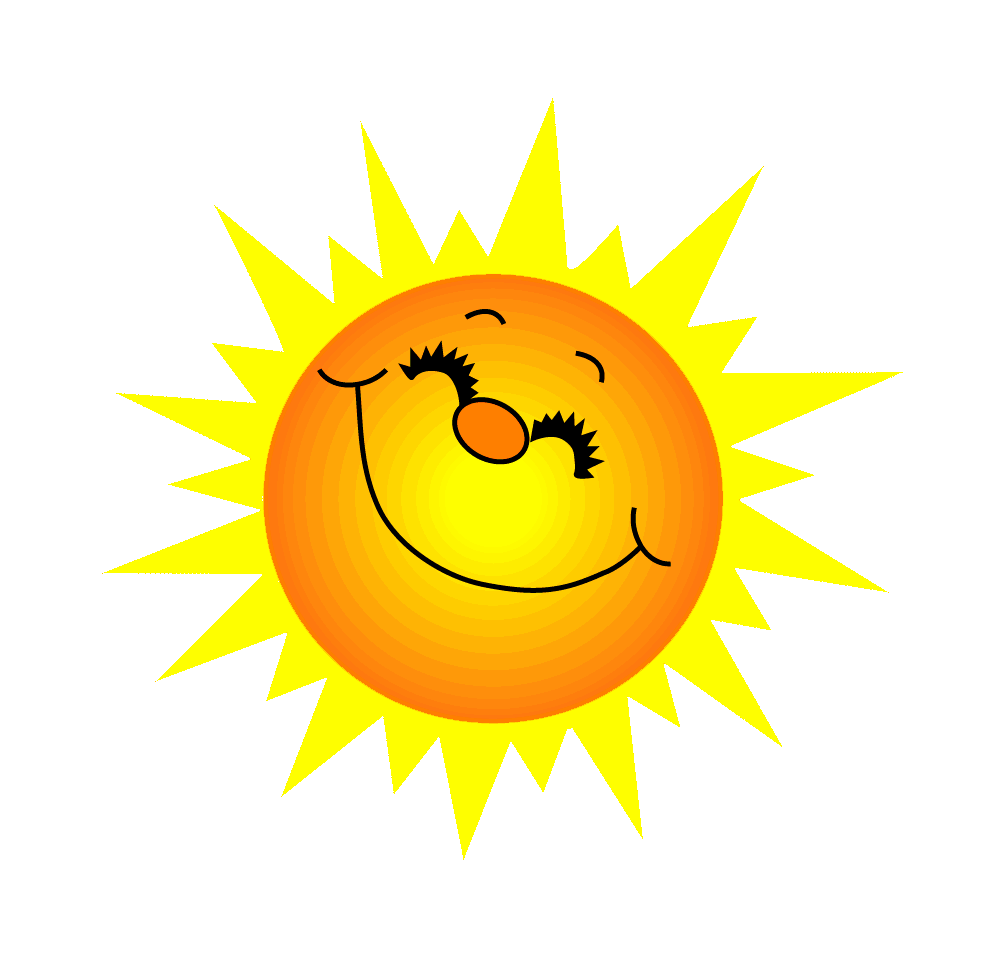 Nguyến Đình Chiểu có một cuộc đời………………..
có nhiều đau khổ, bất hạnh: mù loà, công danh không thành, tình duyên trắc trở, gặp buổi loạn li.
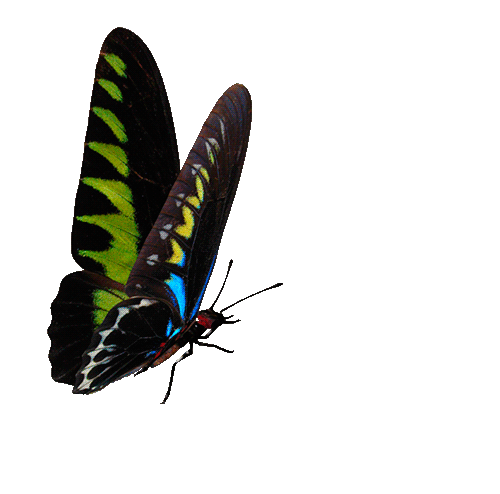 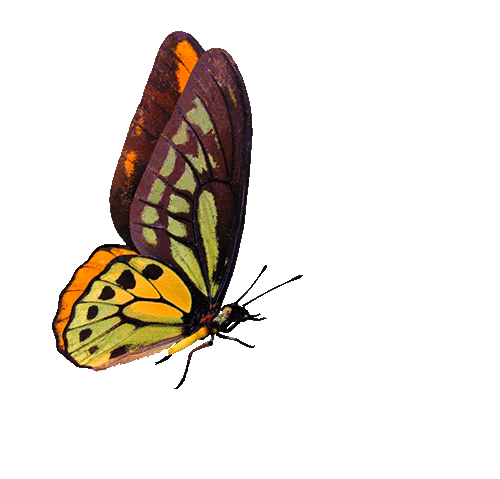 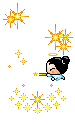 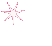 You are given 5 candies
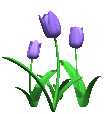 GO HOME
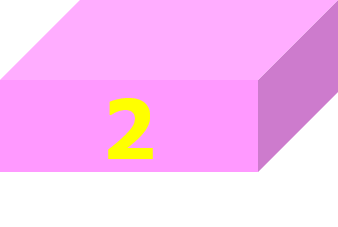 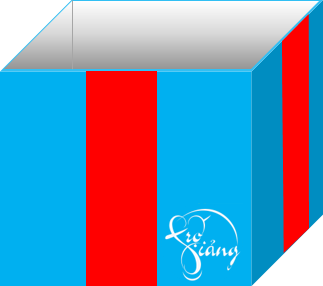 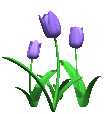 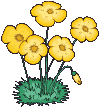 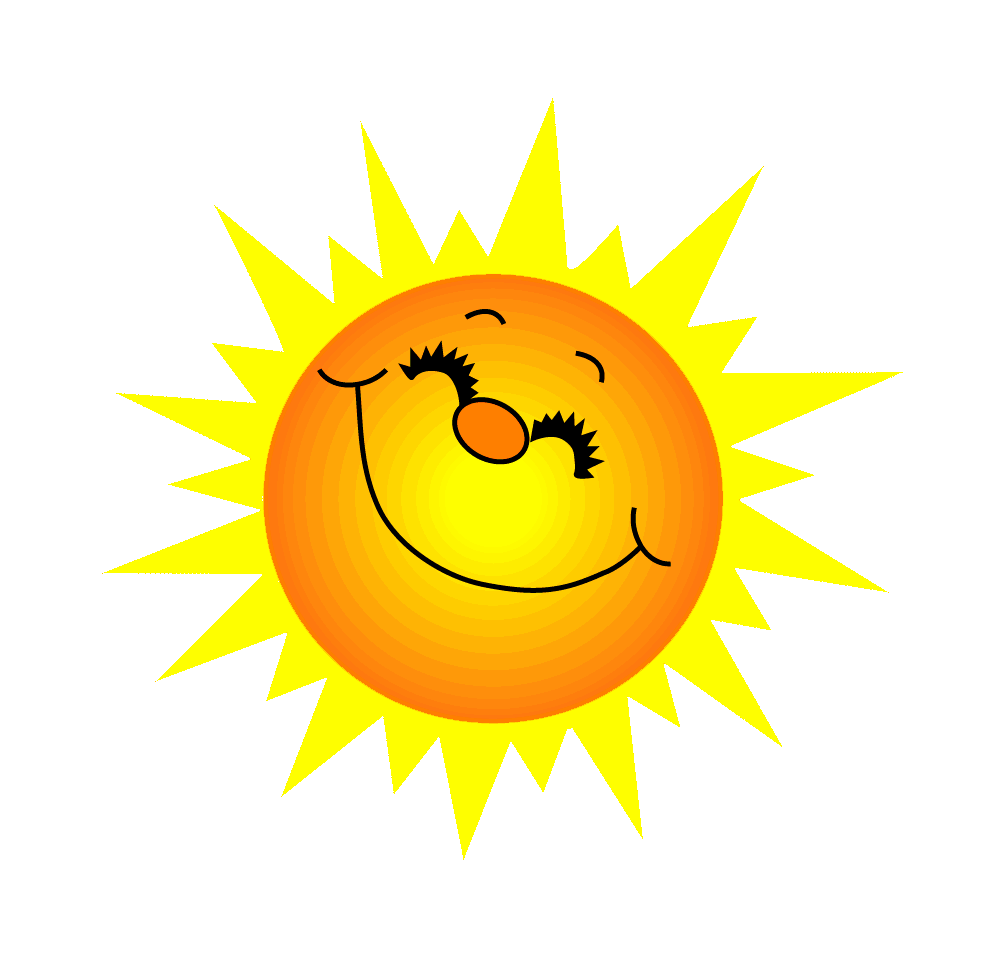 Nguyễn Đình Chiểu làm những nghề gì
+ Là một thầy giáo danh tiếng vang khắp miền Lục Tỉnh.
+ Là một thầy thuốc không tiếc sức cứu nhân độ thế.
+ Là một nhà thơ để lại bao trang thơ bất hủ
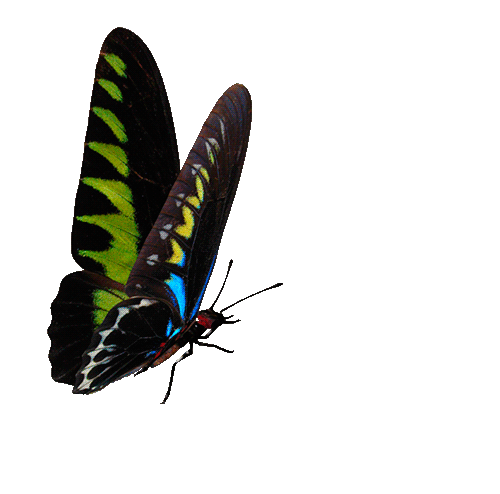 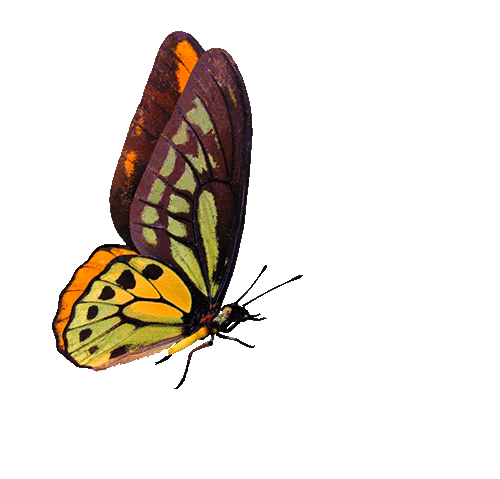 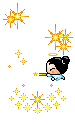 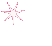 You are given 7 candies
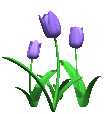 GO HOME
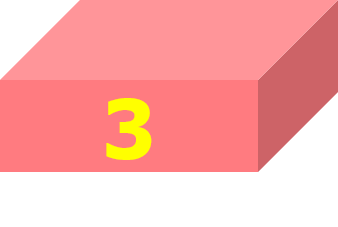 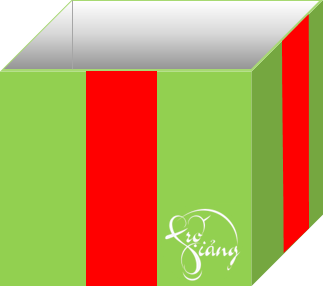 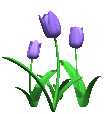 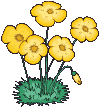 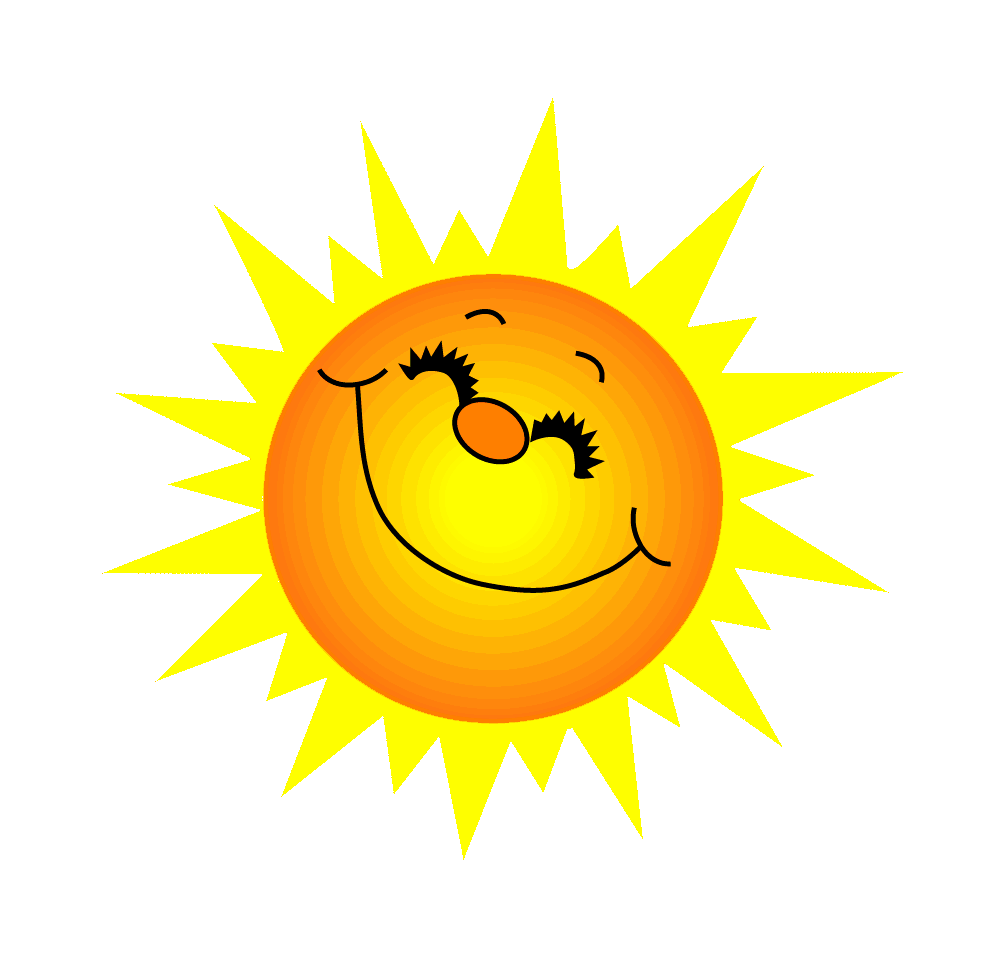 Truyện Lục Vân Tiên thuộc đề tài nào?
Đề tài đạo lý
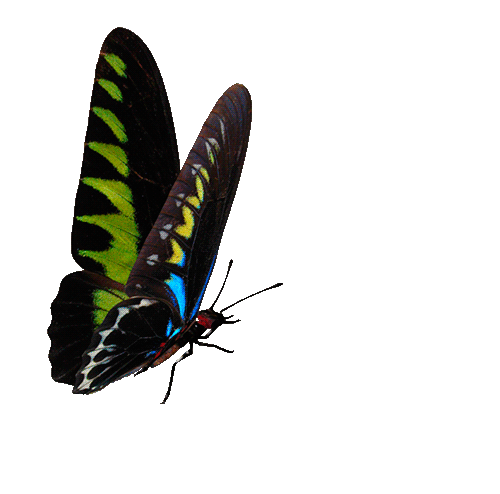 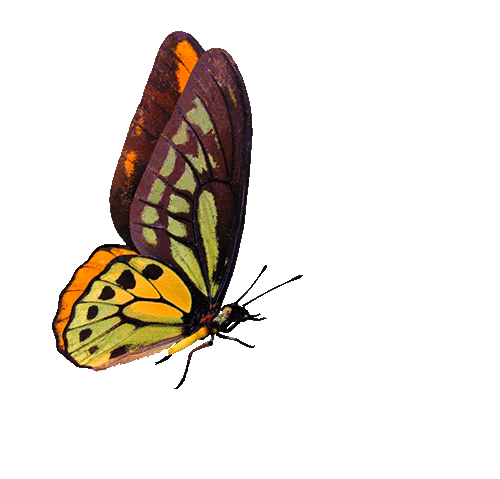 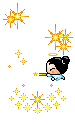 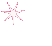 You are given 2 candies
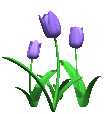 GO HOME
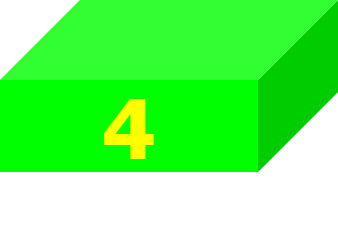 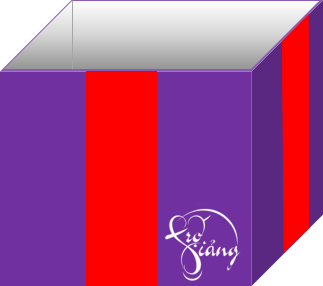 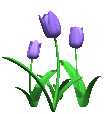 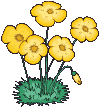 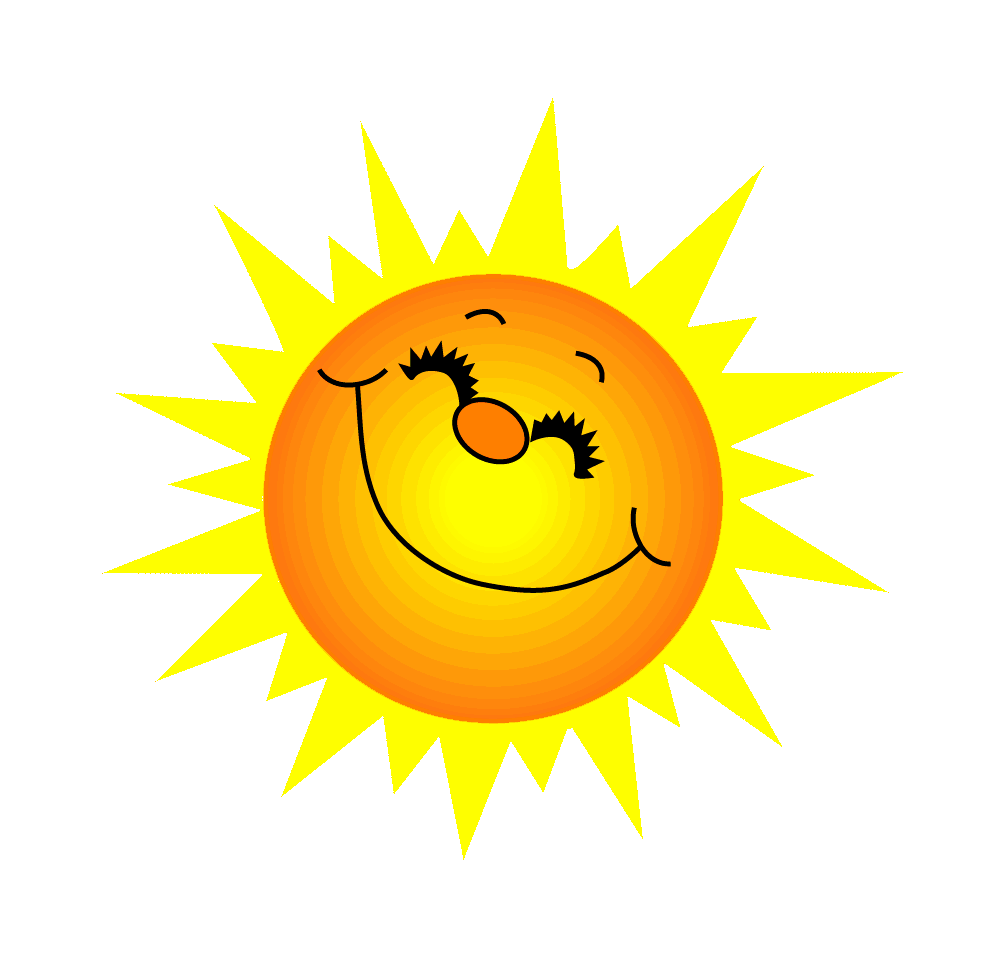 Thể loại của Lục Vân Tiên?
Truyện thơ
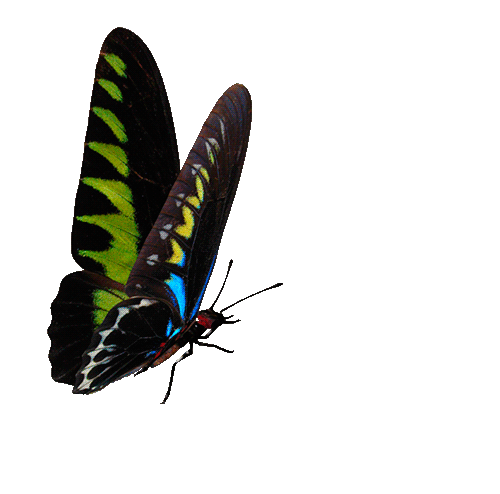 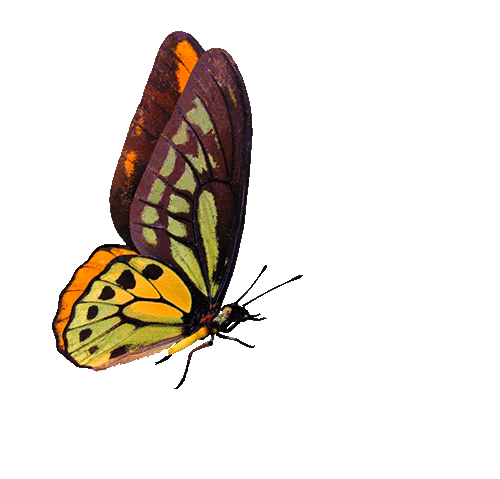 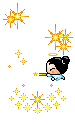 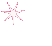 You are given 8 candies
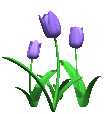 GO HOME
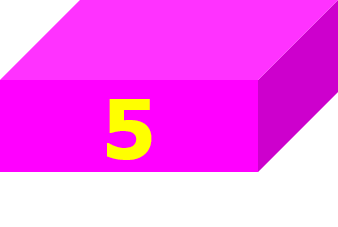 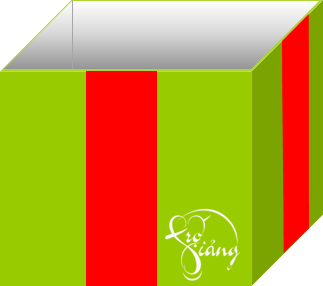 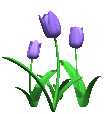 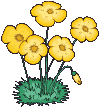 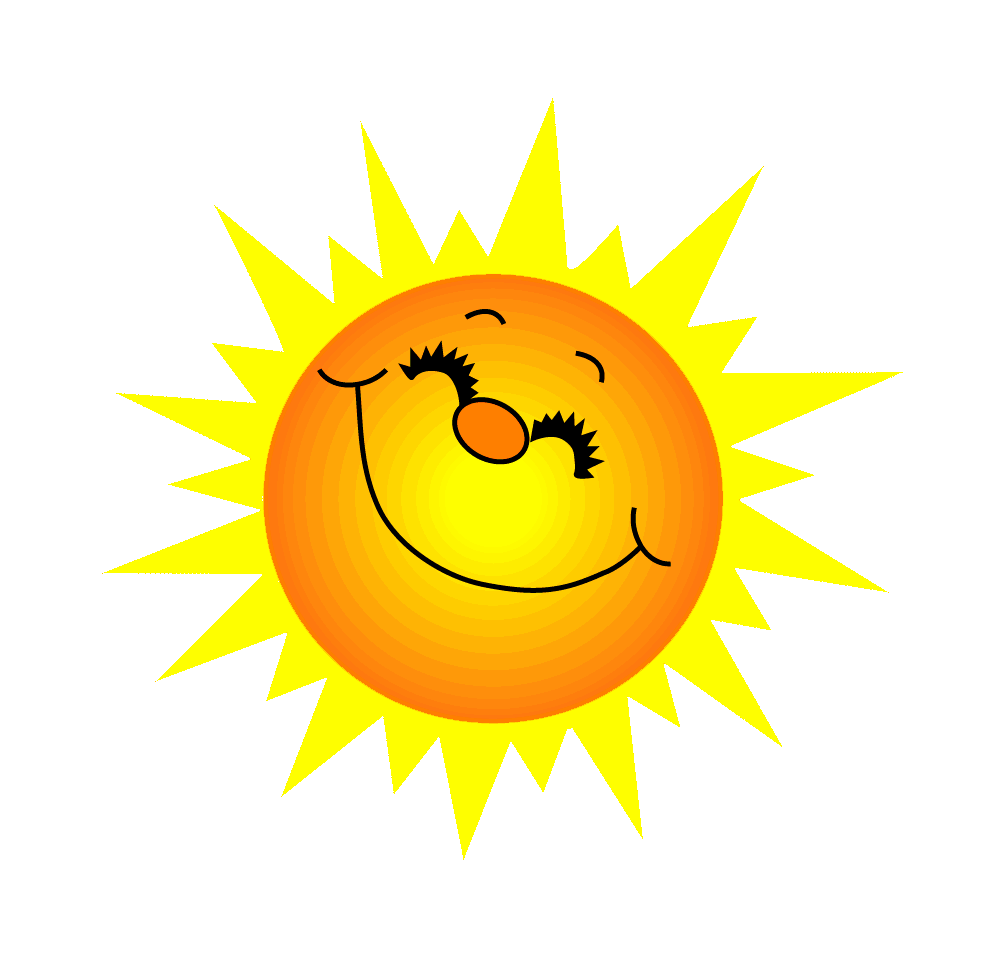 Lục Vân Tiên được sáng tác theo thể thơ nào?
Lục bát
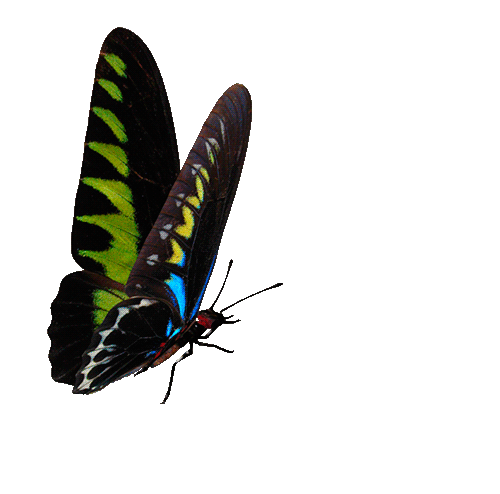 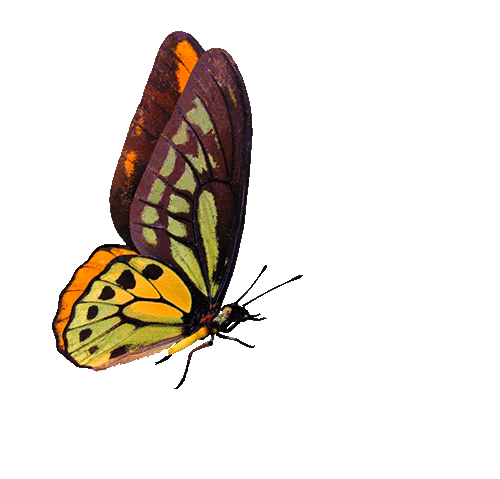 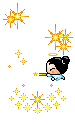 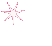 You are given 6 candies
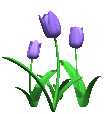 GO HOME
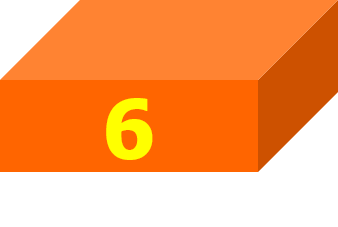 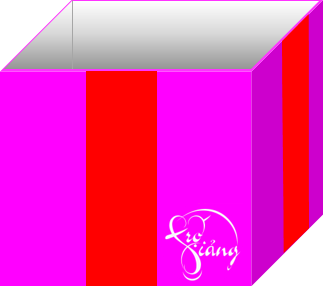 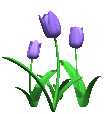 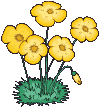 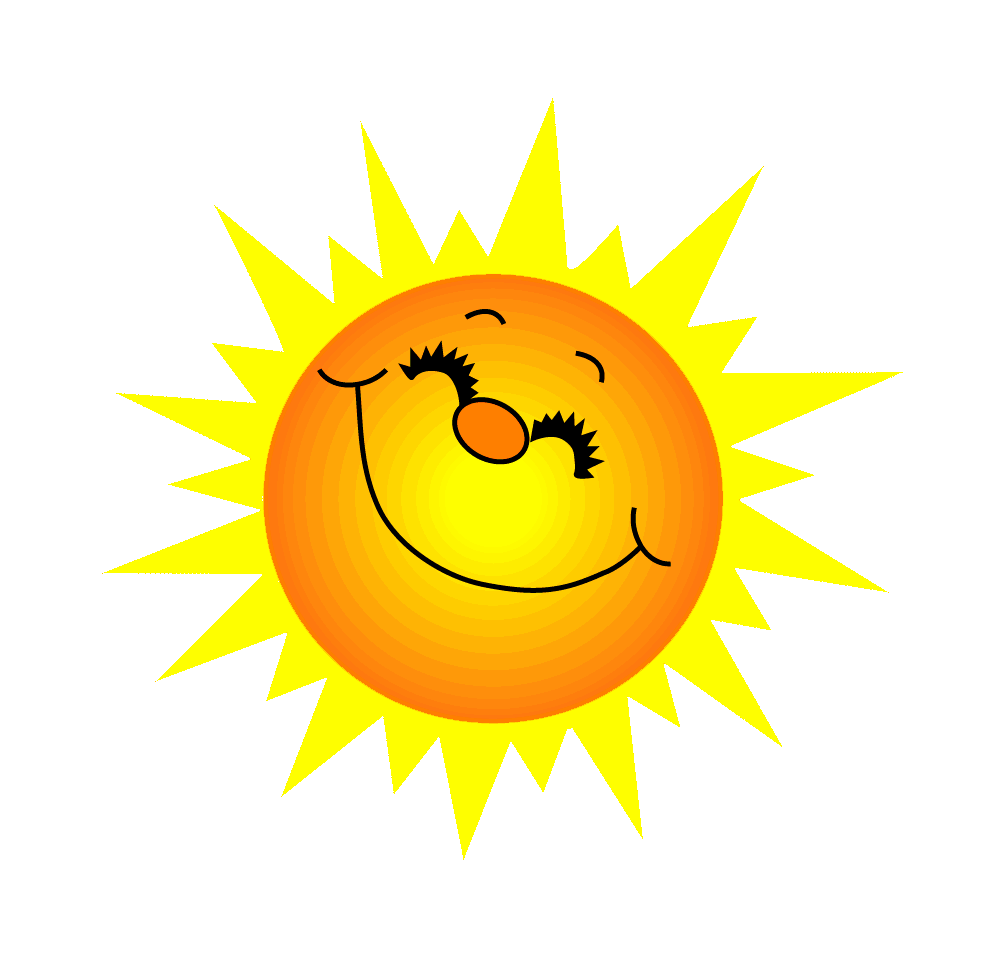 Mục đích viết tác phẩm Lục Vân Tiên của Nguyễn Đình Chiểu là gì?
Truyền bá đạo lý làm người
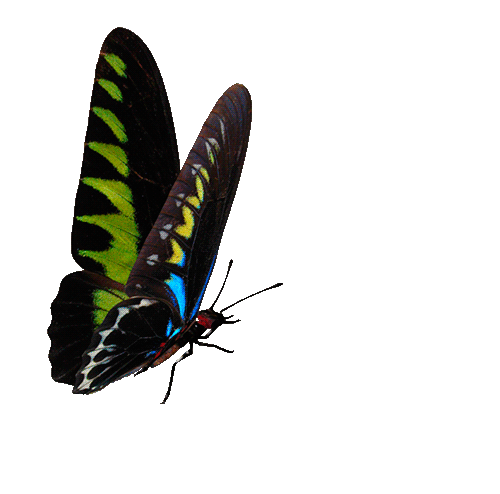 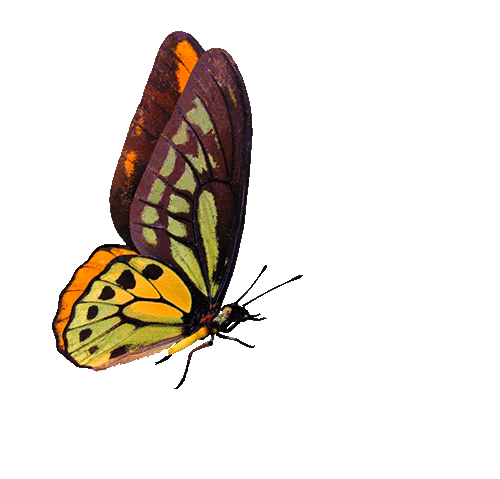 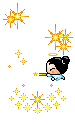 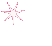 You are given 9 candies
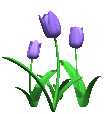 GO HOME
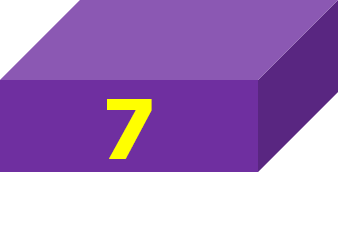 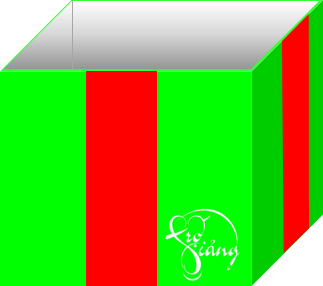 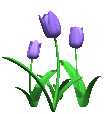 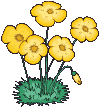 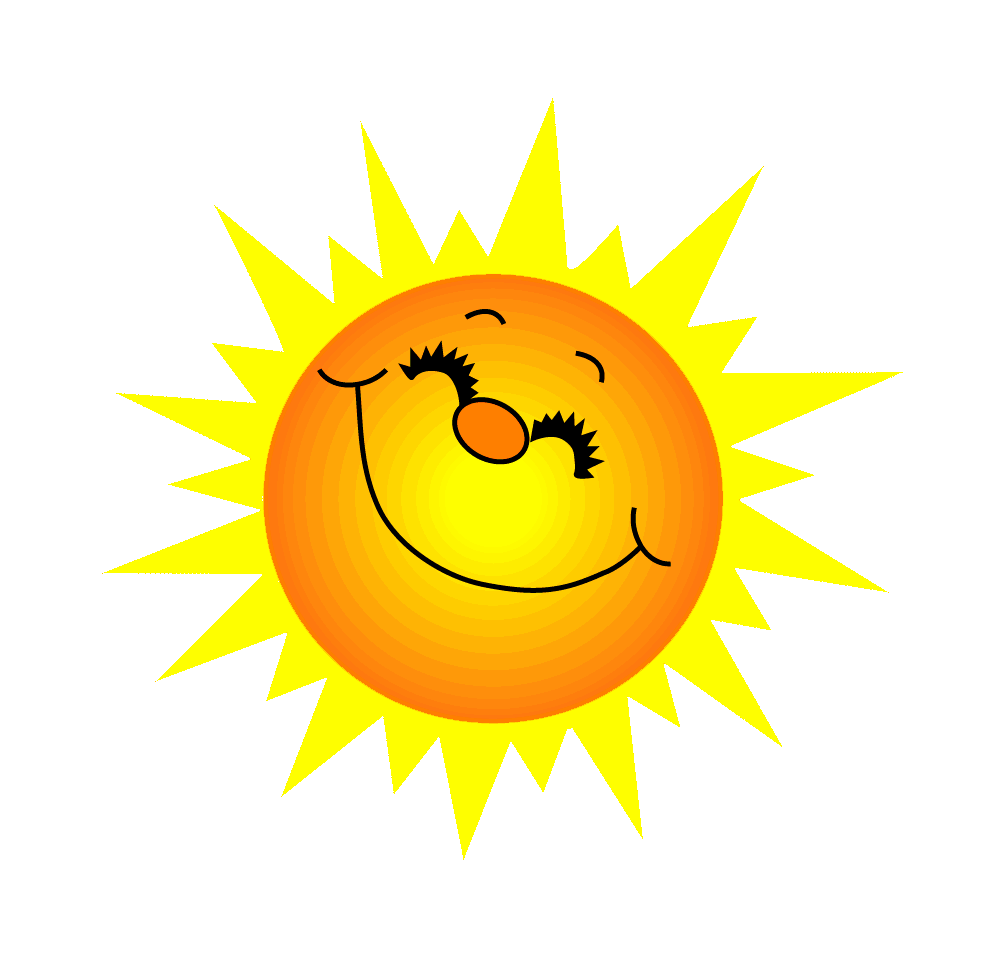 Đoạn trích Lục Vân Tiên cứu Kiều Nguyệt Nga nằm trong phần nào của tác phẩm
phần đầu truyện “Lục Vân Tiên”.
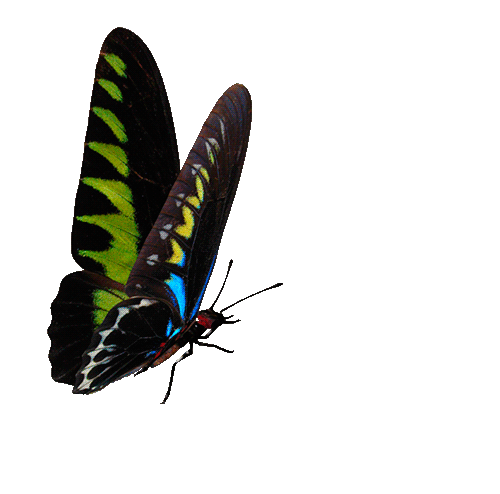 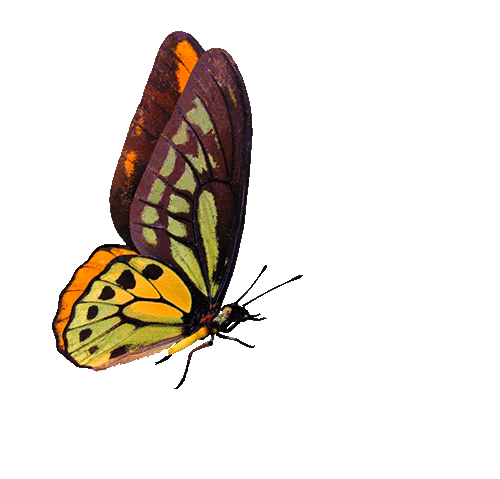 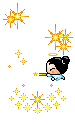 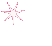 You are given 5 candies
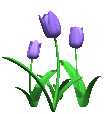 GO HOME
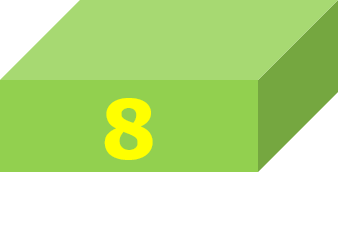 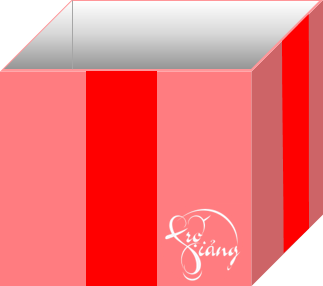 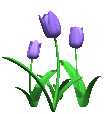 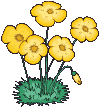 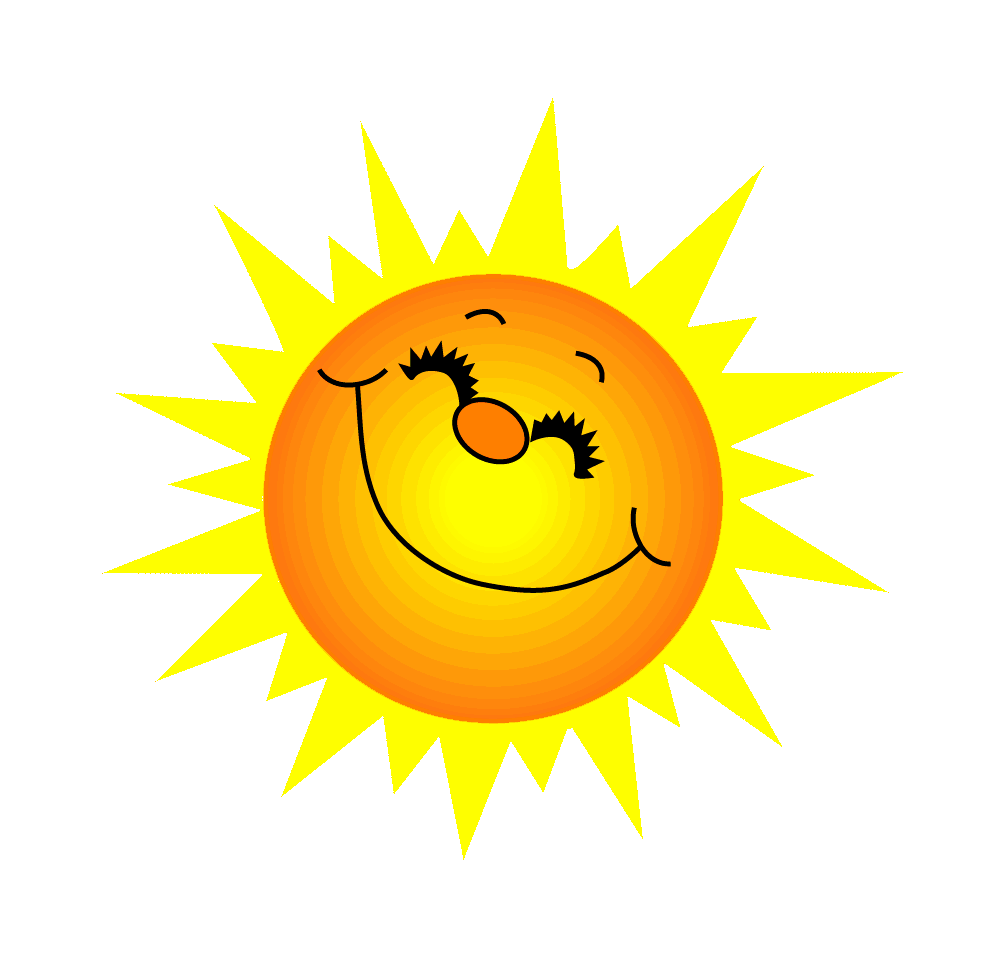 You are given 2 candies
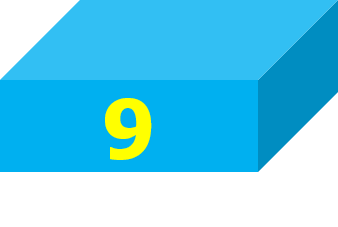 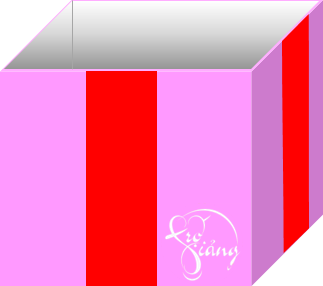 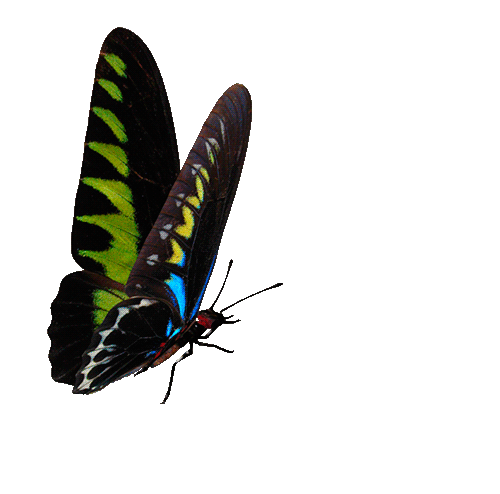 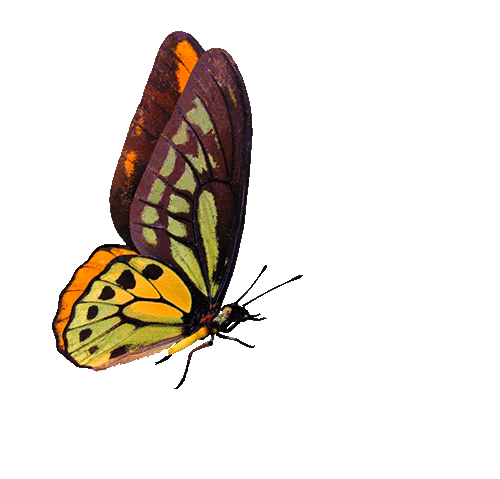 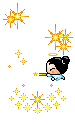 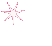 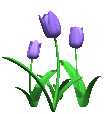 GO HOME
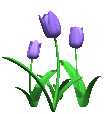 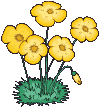 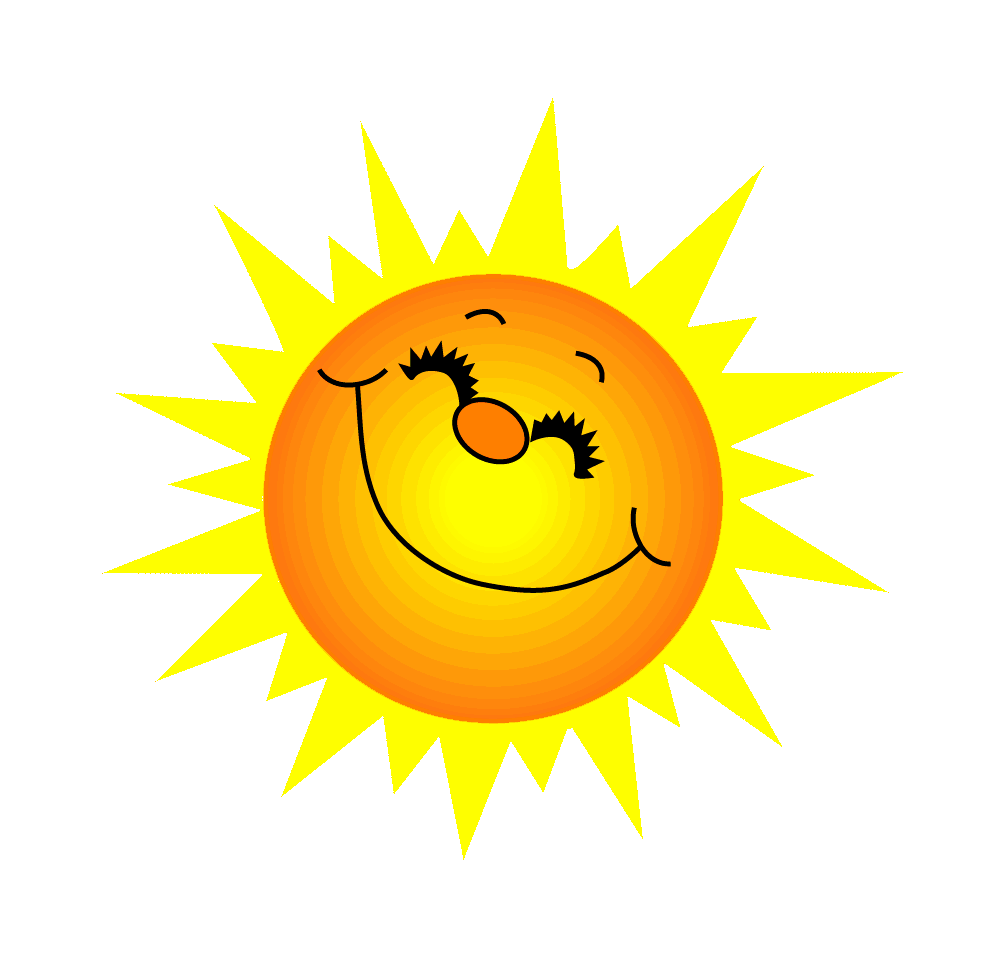 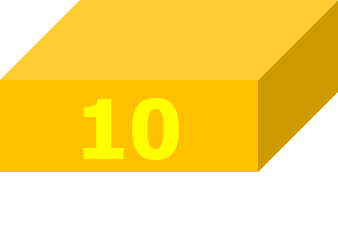 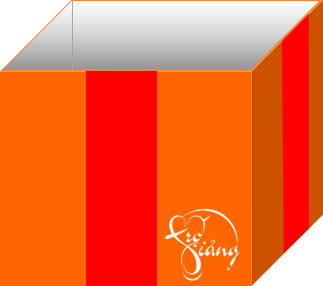 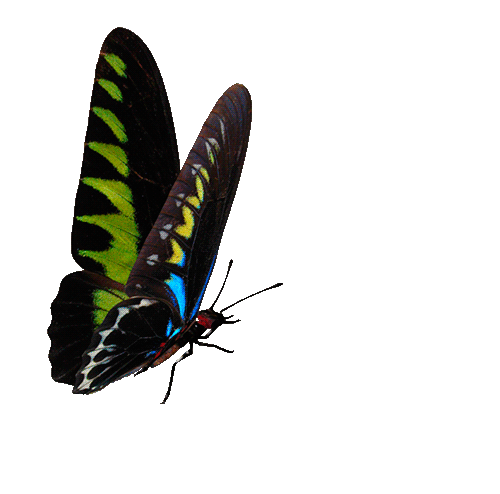 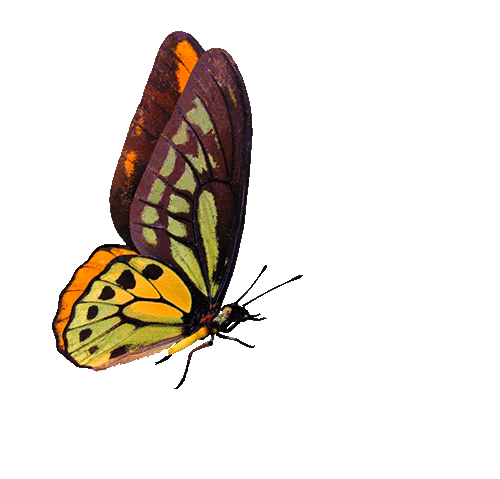 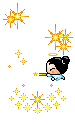 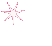 You are given 4 candies
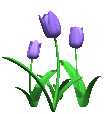 GO HOME
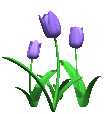 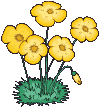